МИНОБРНАУКИ  РОССИИ
Федеральное бюджетное учреждение высшего образования
«Астраханский государственный университет»
Программа подготовки управленческих кадров для организаций народного хозяйства Российской Федерации «Региональный менеджмент:формирование устойчивых конкурентных преимуществ компании и территории» тип А
ВЫПУСКНОЙ АТТЕСТАЦИОННЫЙ ПРОЕКТ
«Разработка стратегии развития амбулаторного звена Государственного бюджетного учреждения здравоохранения «Областной клинический противотуберкулёзный диспансер»
Выполнили: БузинаН.Е. 
Попова Л.А.

Научный руководитель:
Файзиева Г.В. д.ф.н. Профессор
Астрахань 2020 г.
Туберкулёз
1
1 место
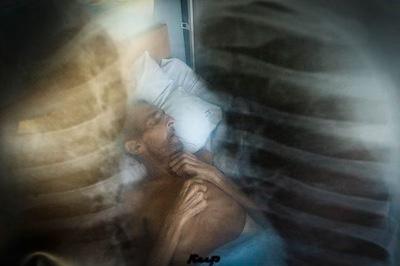 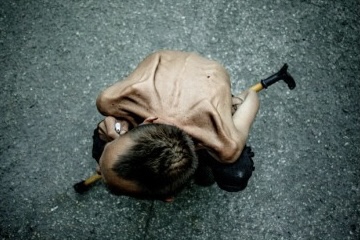 среди причин смерти от инфекции
10 млн./год
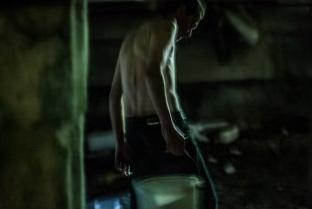 1.2 млн. /год
населения Земли умирают от туберкулёза
населения Земли заболевают туберкулёзом
автор фото: Максим Дондюк, серия «Лица туберкулеза»
2
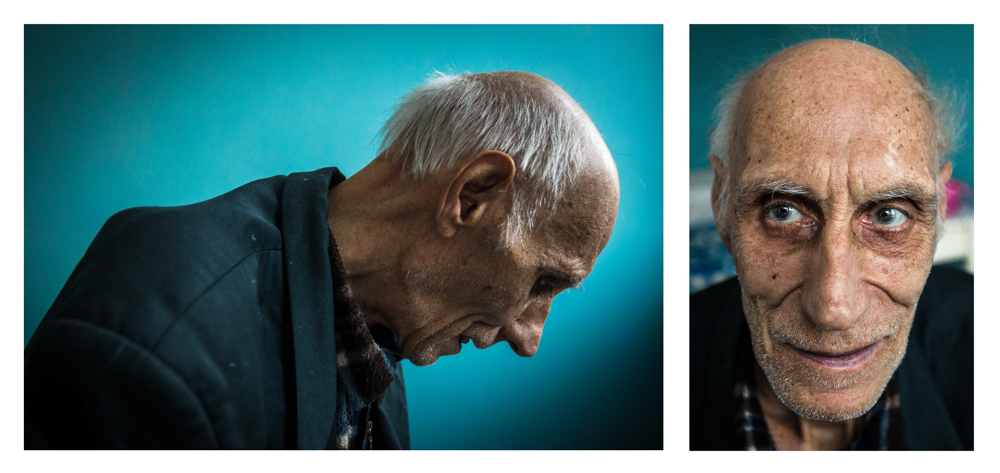 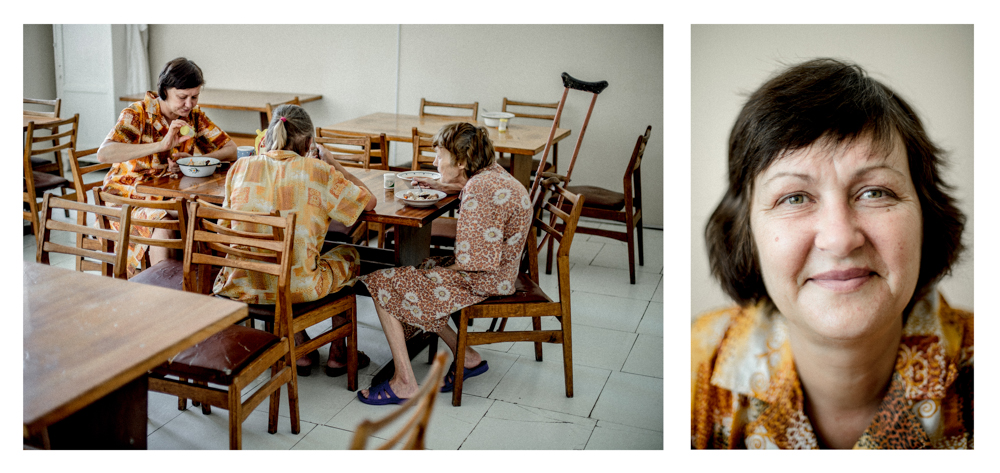 пенсионер
и
Люди, оказавшиеся 
в трудной жизненной 
ситуации
врач
юрист
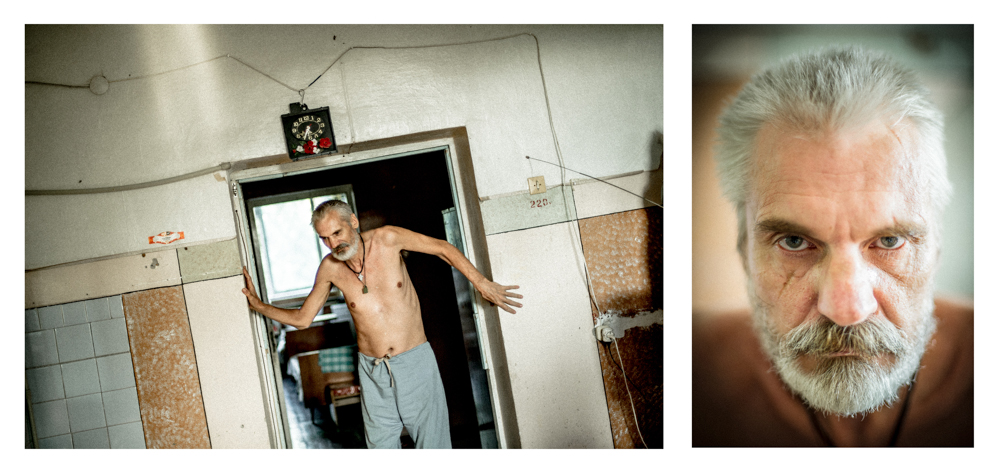 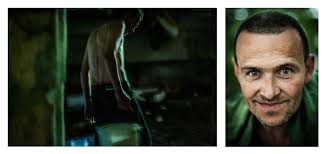 заключенный
автор фото: Максим Дондюк, серия «Лица туберкулеза»
Проблема
3
1 больной заражает
До 32% 
отрывов от терапии
Устойчивая форма 
туберкулёза
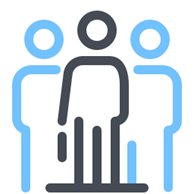 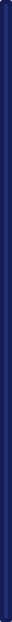 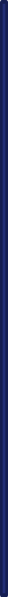 748тыс. руб.
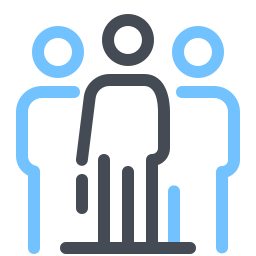 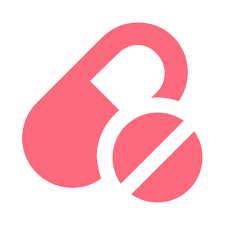 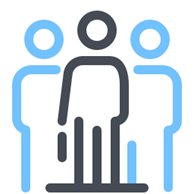 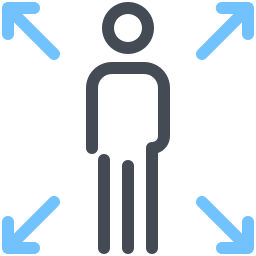 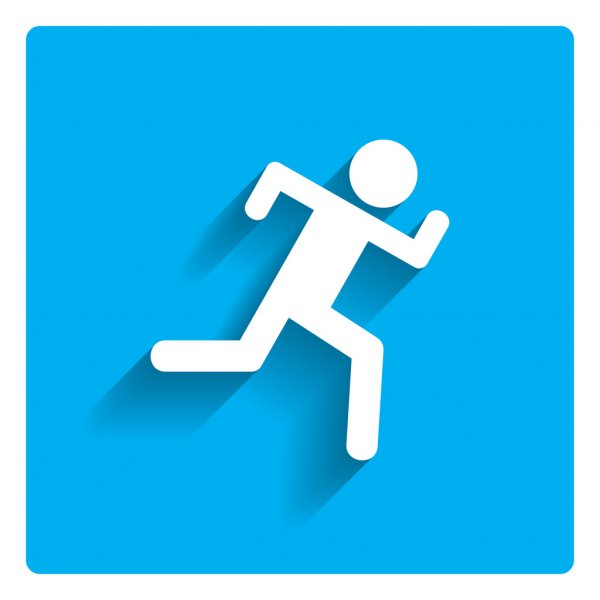 Чувствительная форма туберкулёза
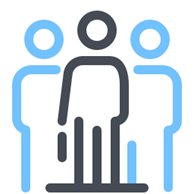 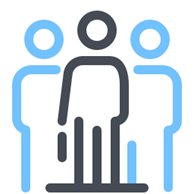 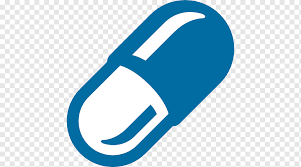 95тыс. руб.
15 человек в год
4
SWOT анализ ГБУЗ АО «ОКПТД»
Монополия АО

Мощная диагностическая база

 стаж сотрудников более 10 лет
Участие в пилотных проектах

Платные услуги

Привлечение общей лечебной сети

Применение гаджетов
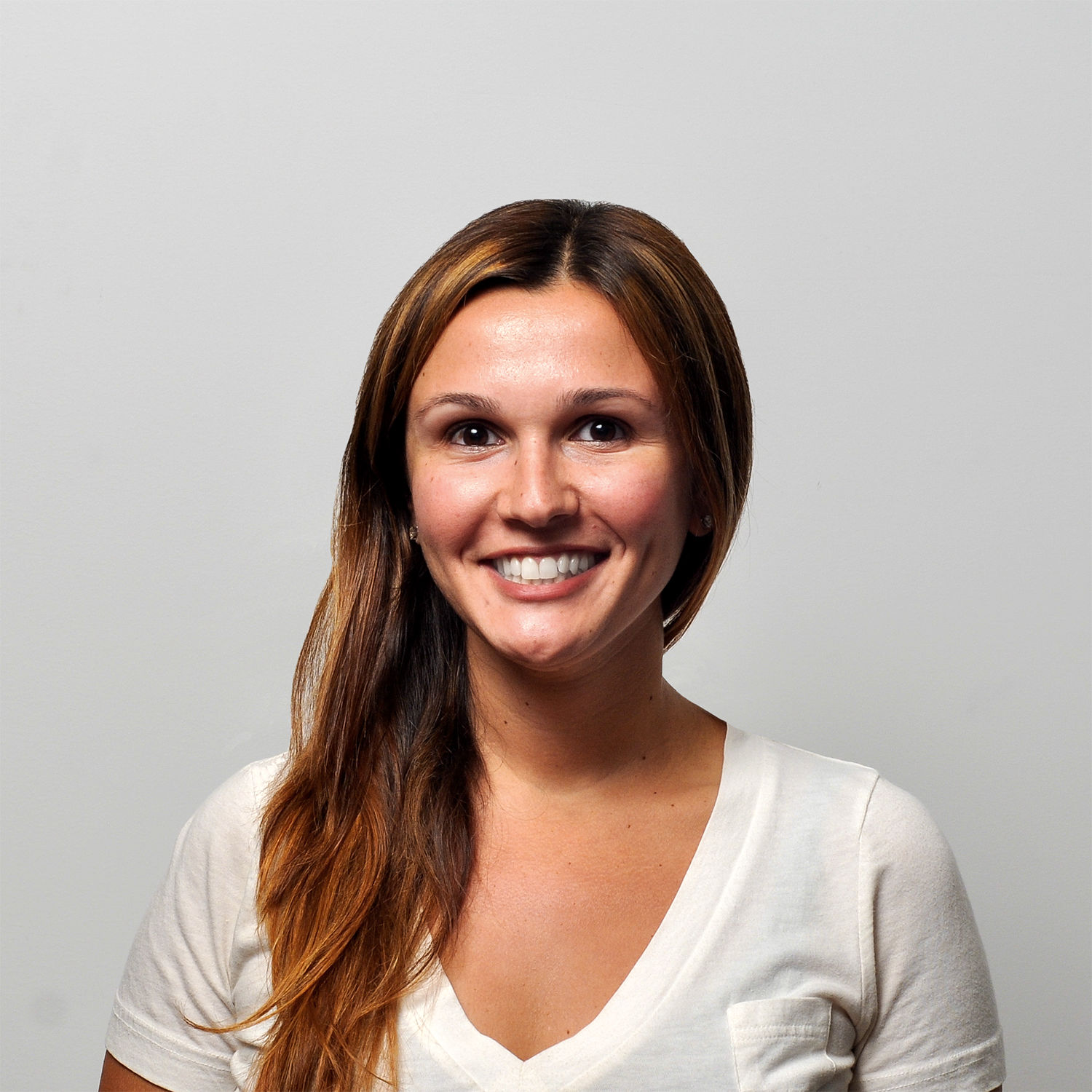 Участник 1, генеральный директор
S
О
Повышение требований пациентов 
        к качеству услуг
Дефицит терапевтов
Низкий уровень финансирования
Низкий уровень охвата флюорографий 
Низкий уровень медицинской грамотности  и мотивации населения
Удаленность стационаров

Изношенность материальной базы

Недостаток самофинансирования

Высокая себестоимость услуг
W
T
Цель проекта
5
Повышение качества оказания  медицинской помощи туберкулезным пациентам на амбулаторном этапе лечения
Задачи
Оценка ожидаемых результатов по внедрению стратегии
Определение целей по реализации проекта
Расчёт затрат на создание и функционирование пунктов контролируемого лечения и корзину «приверженца терапии»
Анализ точек роста и развития ГБУЗ АО «ОКПТД»
Оценка текущего организационно-управленческого состояния ГБУЗ АО «ОКПТД»
Диаграмма Гантта
6
разработка стратегии
лицензия
Подготовка ПКЛ,
кастинг персонала
Открытие пунктов контролируемого лечения
Перевод пациентов из стационара на амбулаторное лечение
Выход на запланированную мощность и 
анализ и улучшение показателей
Обучение команды медсестер пункта контролируемого лечения
Социальная корзина
Поощрение
пациентов
7
«Продуктовая карта приверженца»

Возможность самостоятельного выбора

 Удобство использования приложения

 Исключение алкогольной и 
      табачной продукции
«Корзина приверженца»
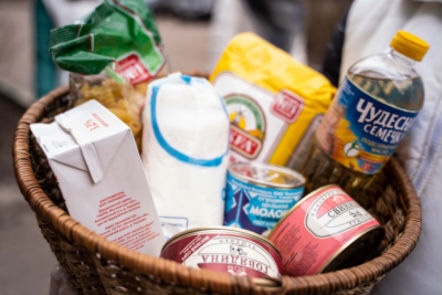 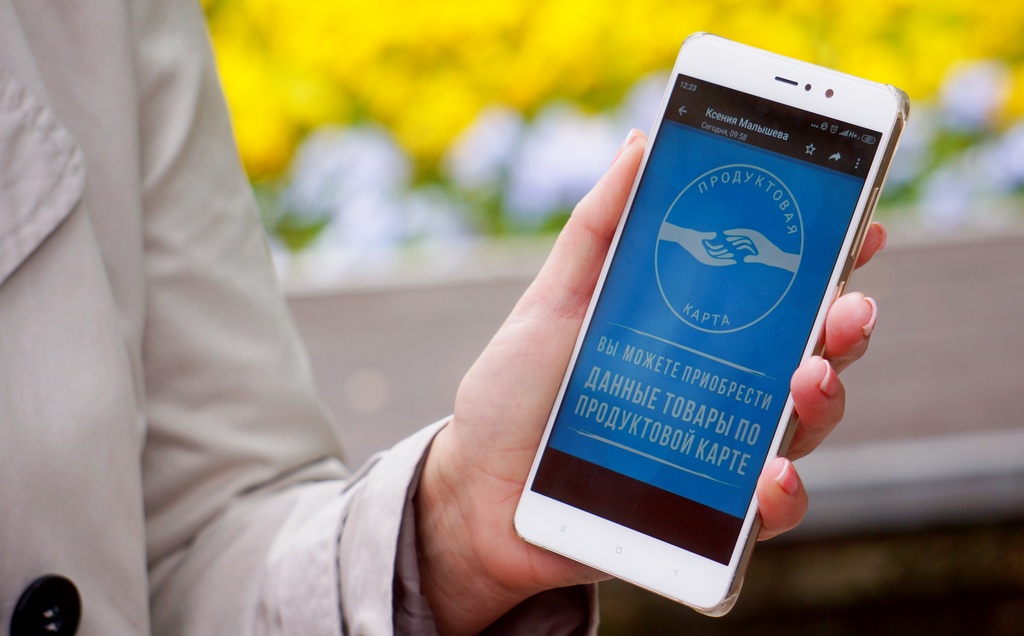 ПРИ ОТСУТСТВИИ ПРОПУСКОВ ТЕРАПИИ
574 РУБ./мес.
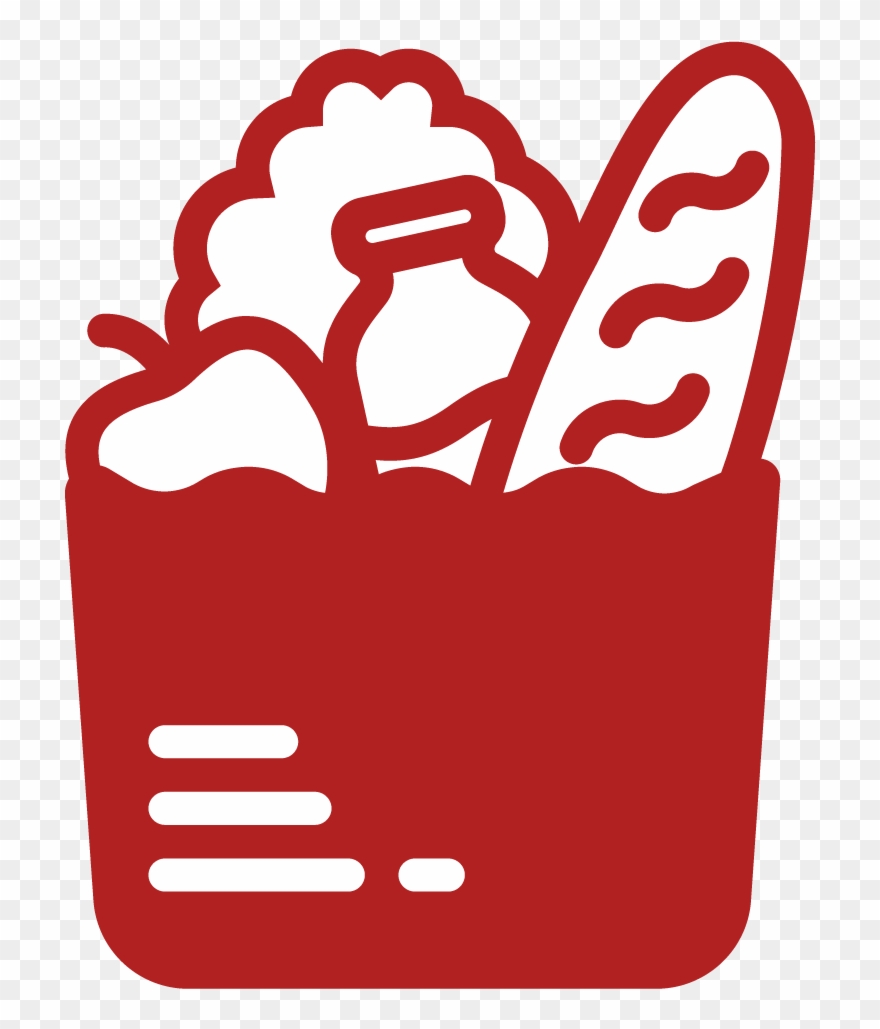 8
Инвестиции проекта окупятся в 1 год
0
5
1
4
2
3
годы
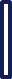 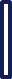 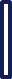 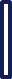 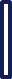 Инвестиции
млн. руб.
4.0
4.0
4.0
4.0
0
4.0
17.5.
+17,5
20,4
Чистые 
денежные
потоки 
Прибыли
млн. руб.
37,9
17.2
55.2
12,8
68.0
8.9
76.9
NPV=76.9 млн. руб.
9
Положительные эффекты проекта
1. Повышение качества медицинской помощи туберкулезным больным
4. Экономия бюджета региона и РФ
4
Прототип
Социальная
поддержка пациентов
2. Снижение уровня стресса пациентов и отрывов от лечения
3. Снижение заболеваемости и смертности от туберкулеза в регионе
1
3
Оценка
2
Бузина Наталья Евгеньевна
заведующая отделением туберкулёза органов дыхания с бактериовыделением
ассистент кафедры туберкулёза
+7 988 070-77-76
?
Попова Людмила Алексеевна
заведующая отделением лучевой диагностики
+7 960 855-74-13
ГБУЗ АО «ОКПТД»                        guzoptd@mail.ru